Waterloo CSD   COUNSELING & STUDENT SUPPORT SERVICES TEAM ADVISORY COUNCIL
May 2023
Advisory Council Purpose:
Provide feedback on program goals

Review program results

Make recommendations

Advocate for the school counseling program

Required to have diverse representation of stakeholders and to meet no less than twice each year
Goals 2022-2023
1.  To increase attendance rate for each building to 94%.
2. Graduation rate to 85%-- TBA
Attendance DataGoal:   To increase attendance rate for each building to 94%.
9/7/22-5/19/23
2021-2022
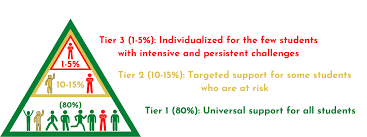 Action PlanGoal #1: To increase Attendance to 94%
[Speaker Notes: We will have another meeting End of September or early October]
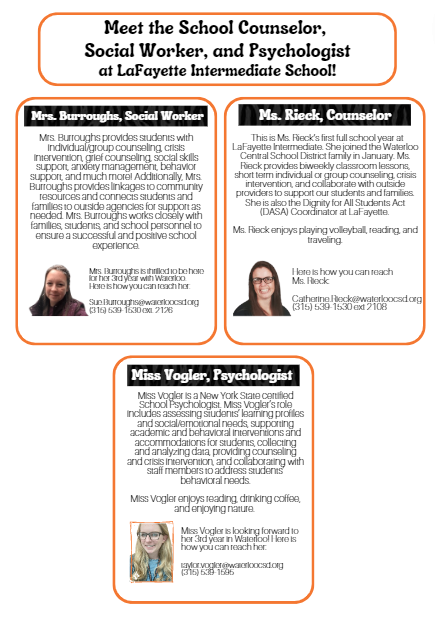 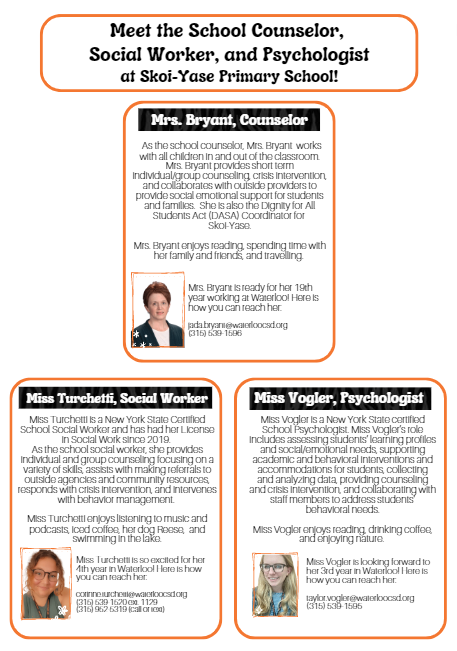 Skoi-yase and Lafayette Contact sheets
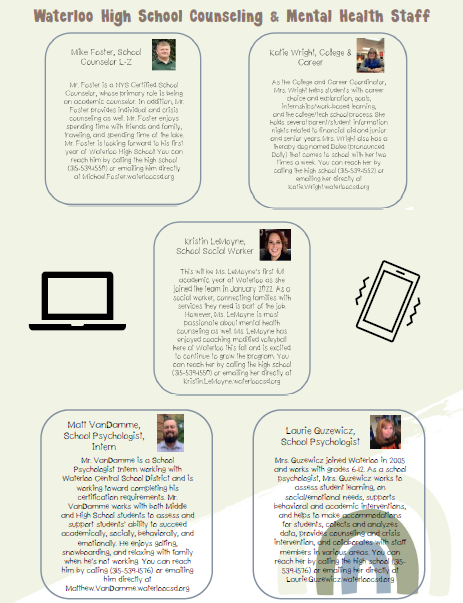 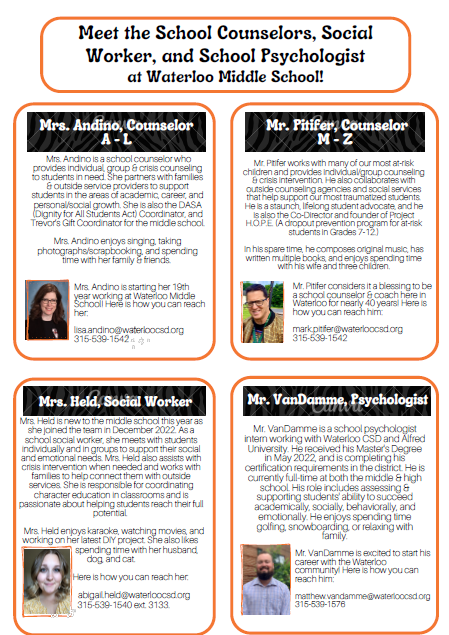 Waterloo Middle School and High School Contact sheets
TIER 1 – ALL STUDENTS

         * 199 Classroom Guidance Lessons  (K-2)
         * 38 Mindfulness Lessons taught (PK-2)
          
------------------------------------------------------
TIER 2 & TIER 3 SUPPORTS
Skoi-Yase Primary School
*SAEBRS completed by teachers in Oct/Jan/March/June

*SEL skills groups/Check & Connect:  83  students

Daily Attendance Check-Ins:  26 students
TOTAL:  109 students

*102 students received some type of tier 2 or tier 3 support through the year (7 kids had both SEL & Attendance)
Skoi-Yase teaches self-regulation and coping skills
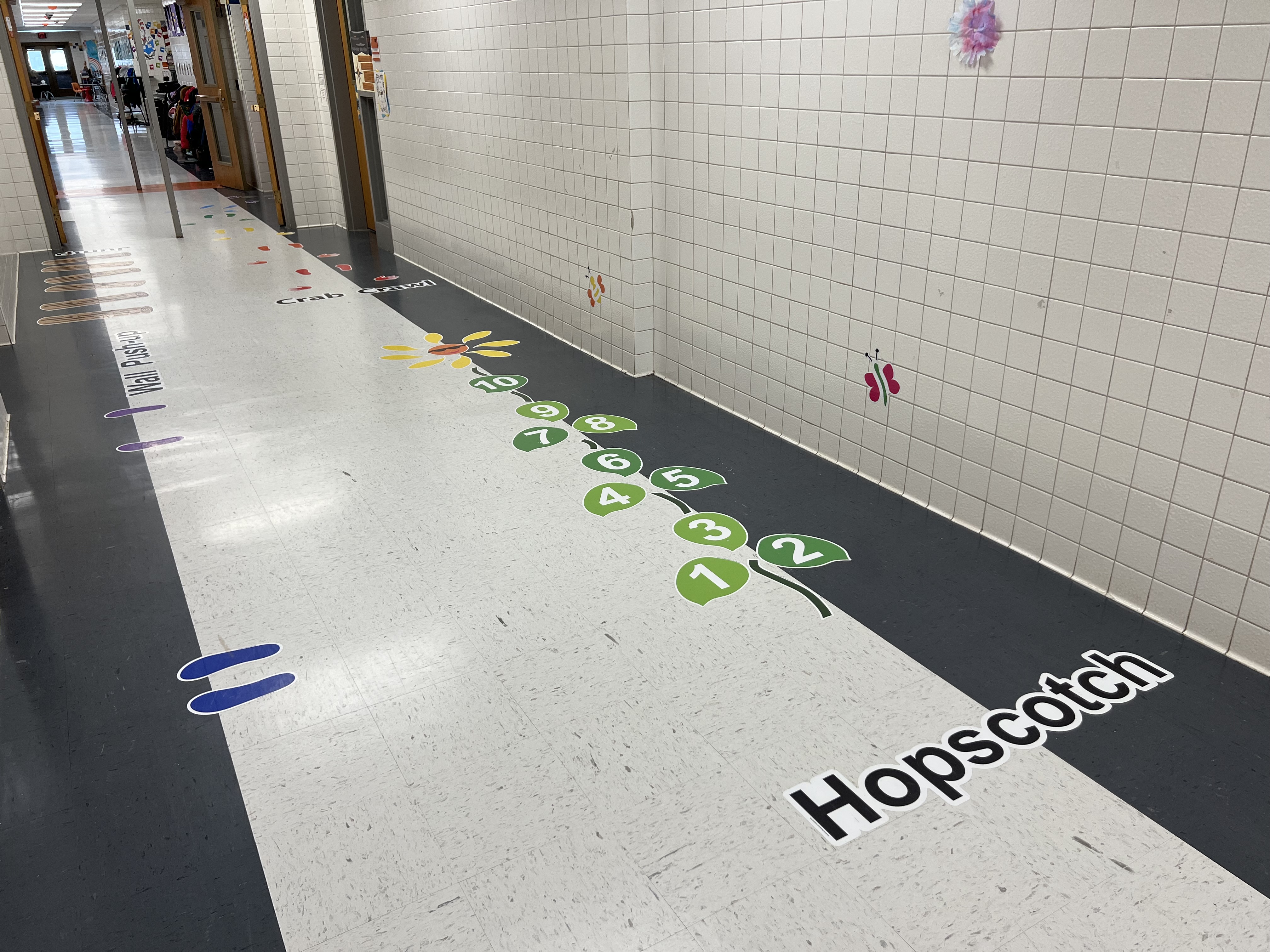 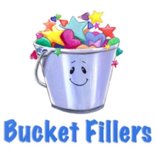 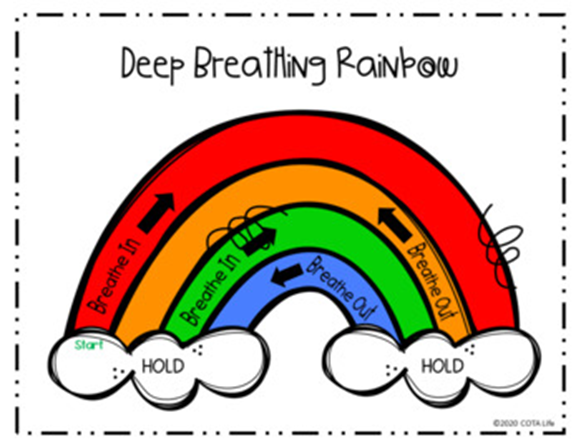 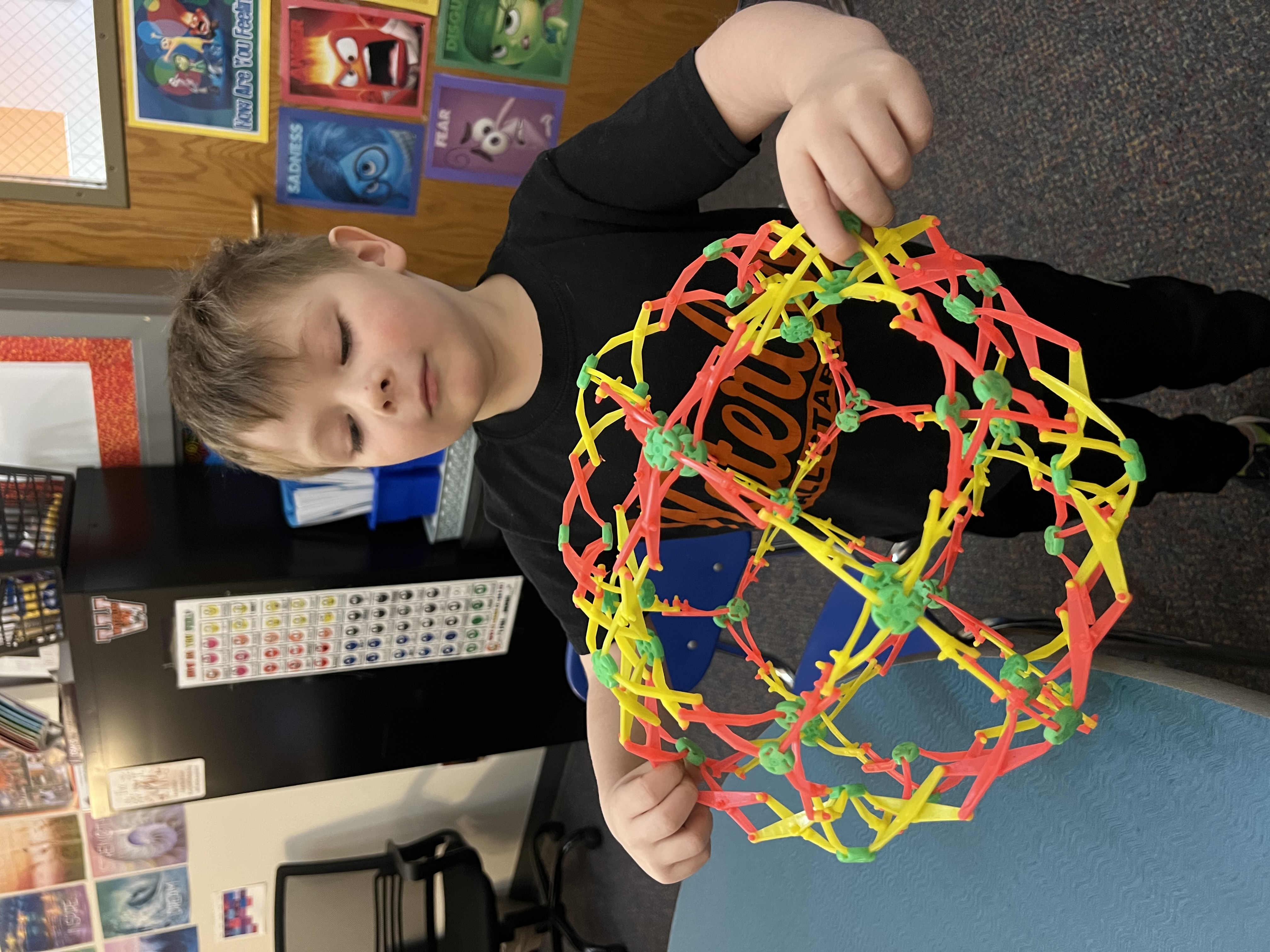 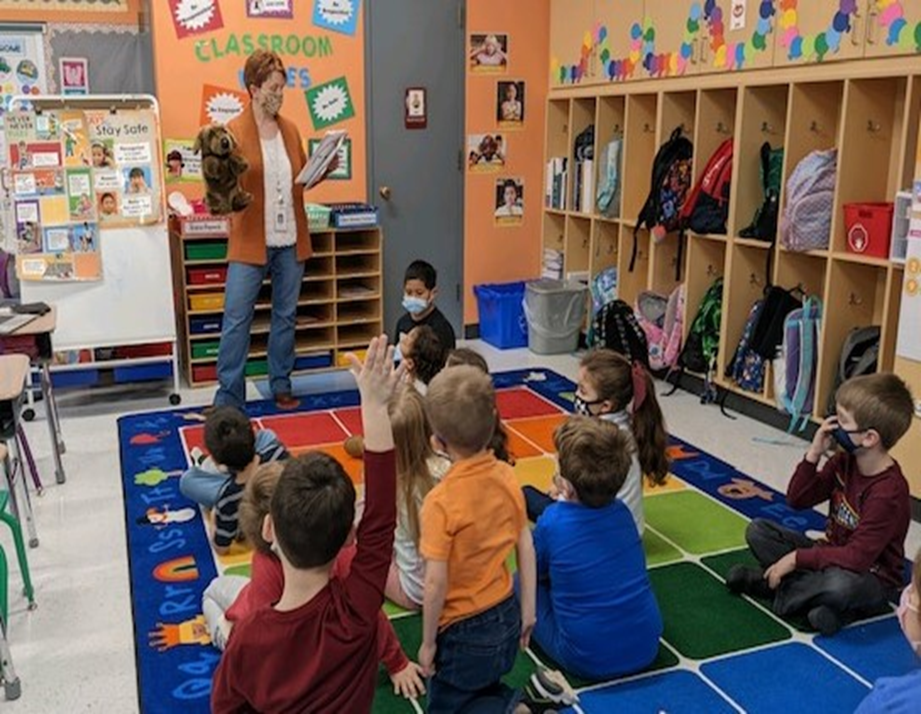 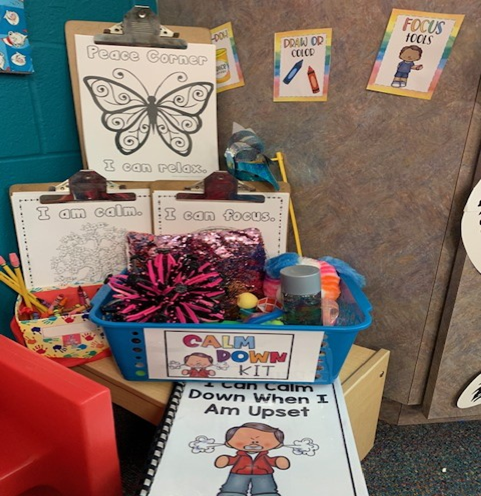 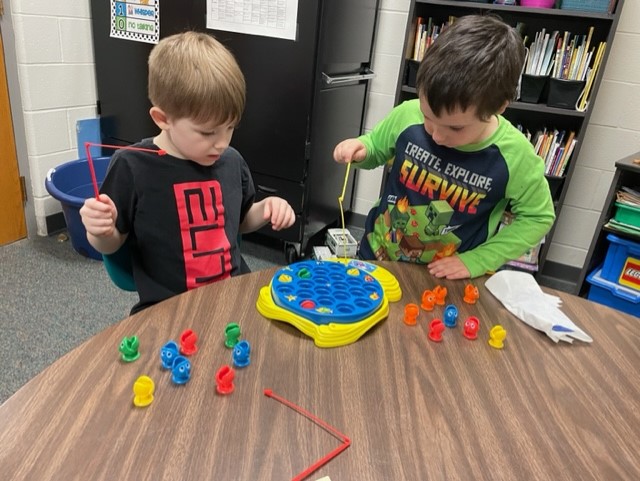 TIER 1 – ALL STUDENTS

         * 288 Classroom Guidance Lessons  (3-5)
         * Mindfulness Lessons taught to all classes (3-5)
                 
------------------------------------------------------
Lafayette Intermediate School
TIER 2 & TIER 3 SUPPORTS
*SAEBRS completed by teachers in Oct/Jan/March/June

*SEL skills groups/Check in Check Out: 115 students received some type of tier 2 or tier 3 support
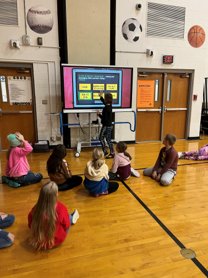 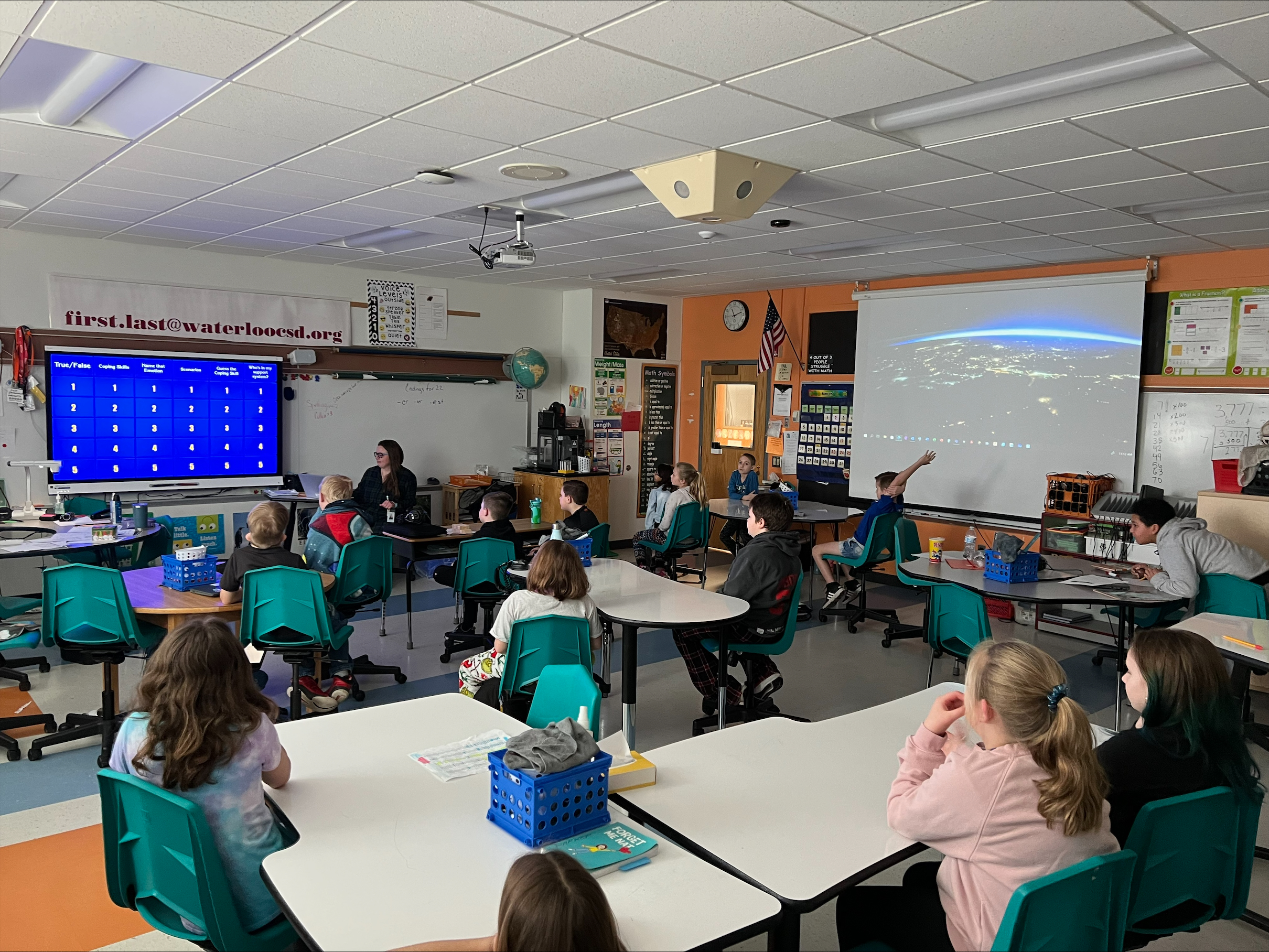 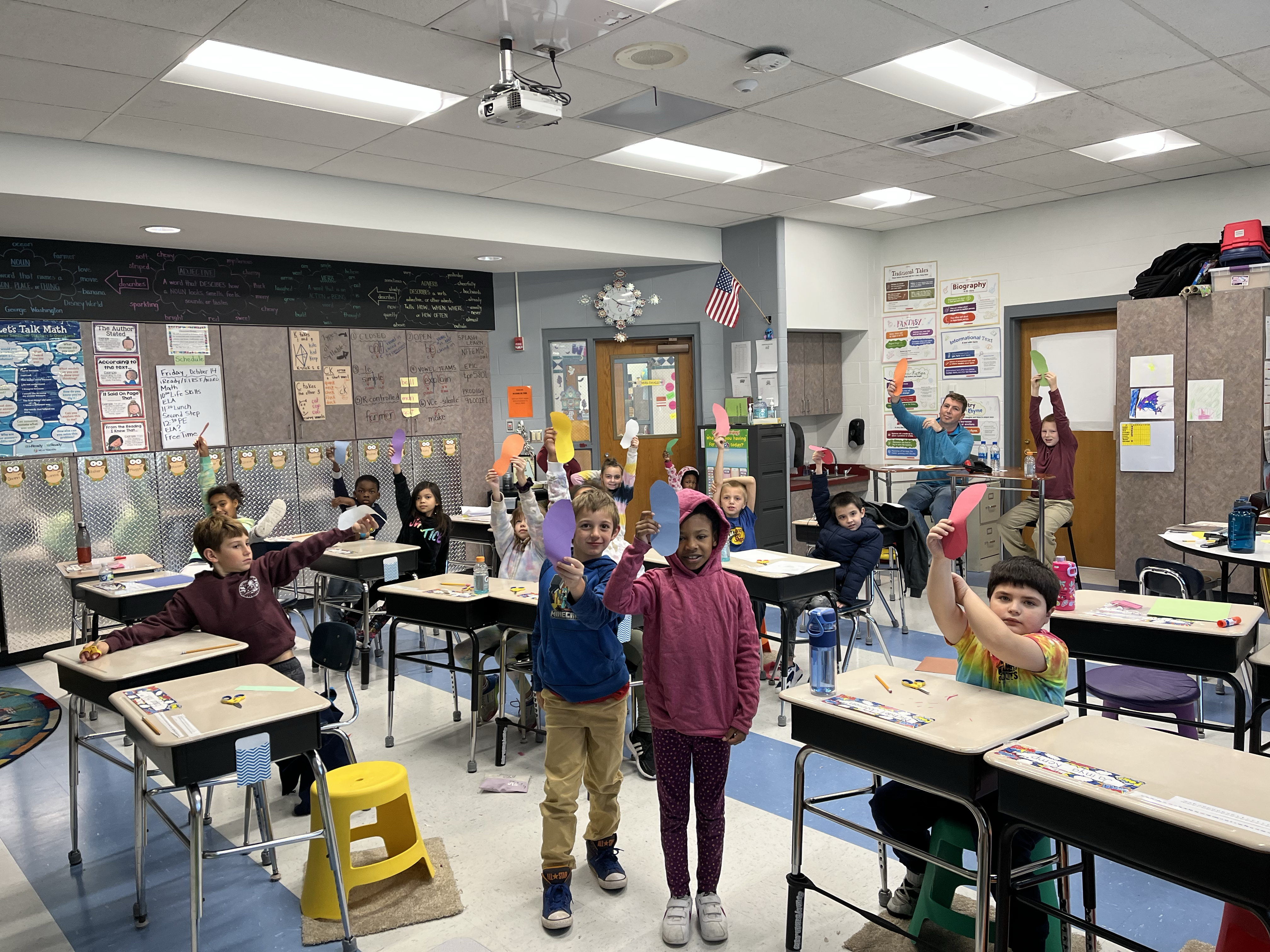 Life Skills
LaFayette Intermediate
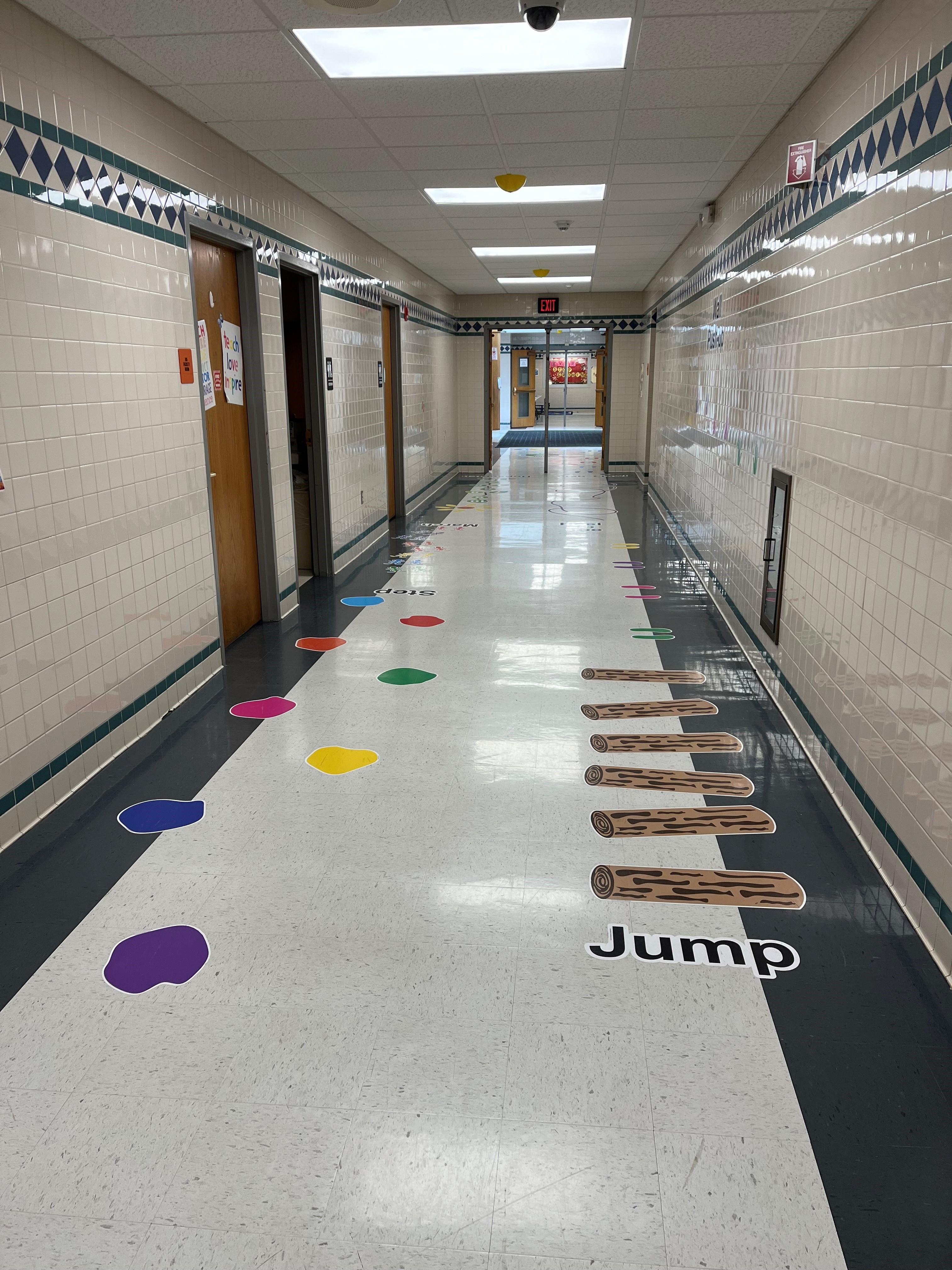 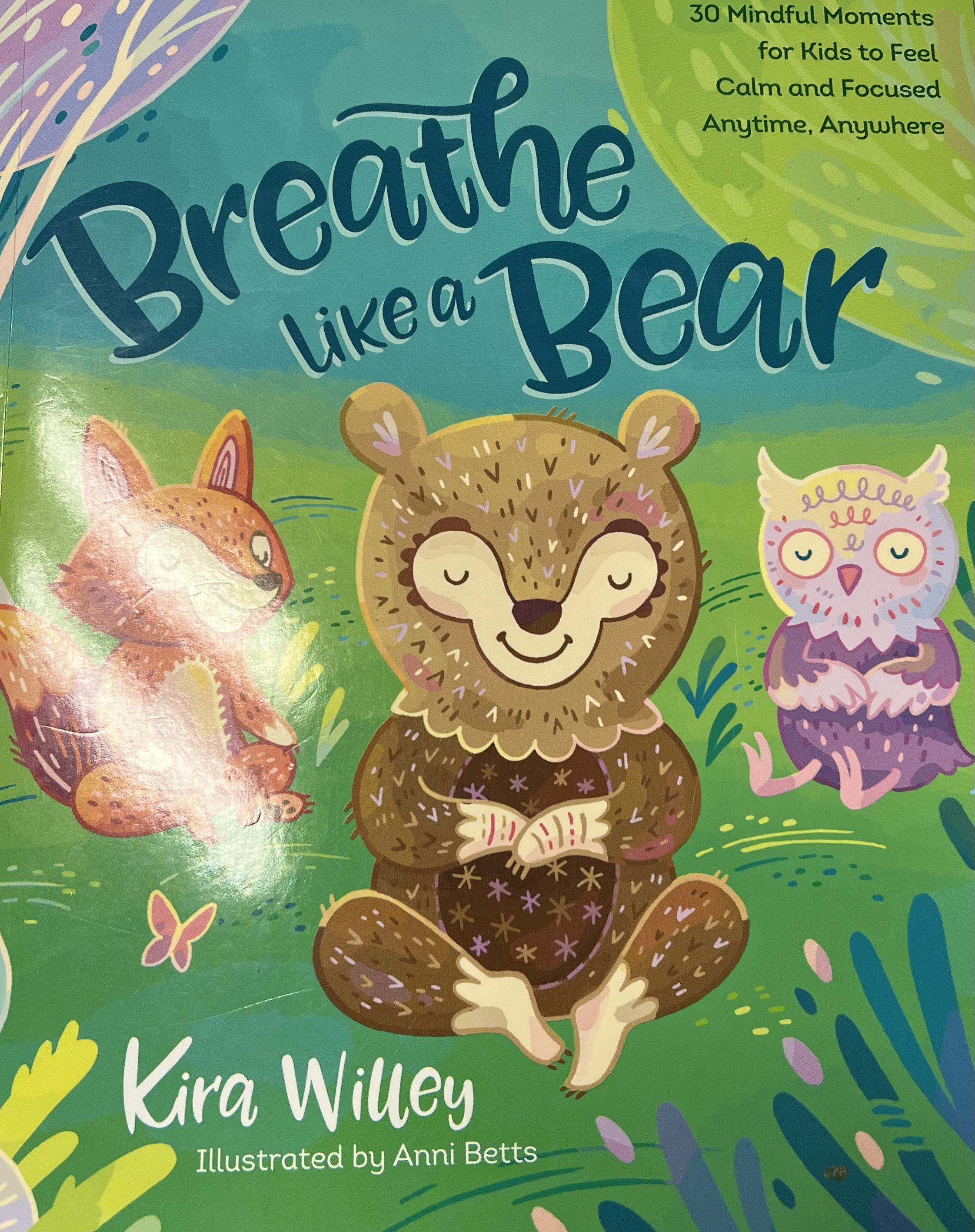 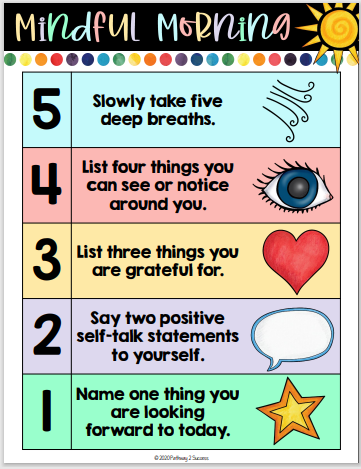 Peace Corner in  Mrs. Mangogna's room
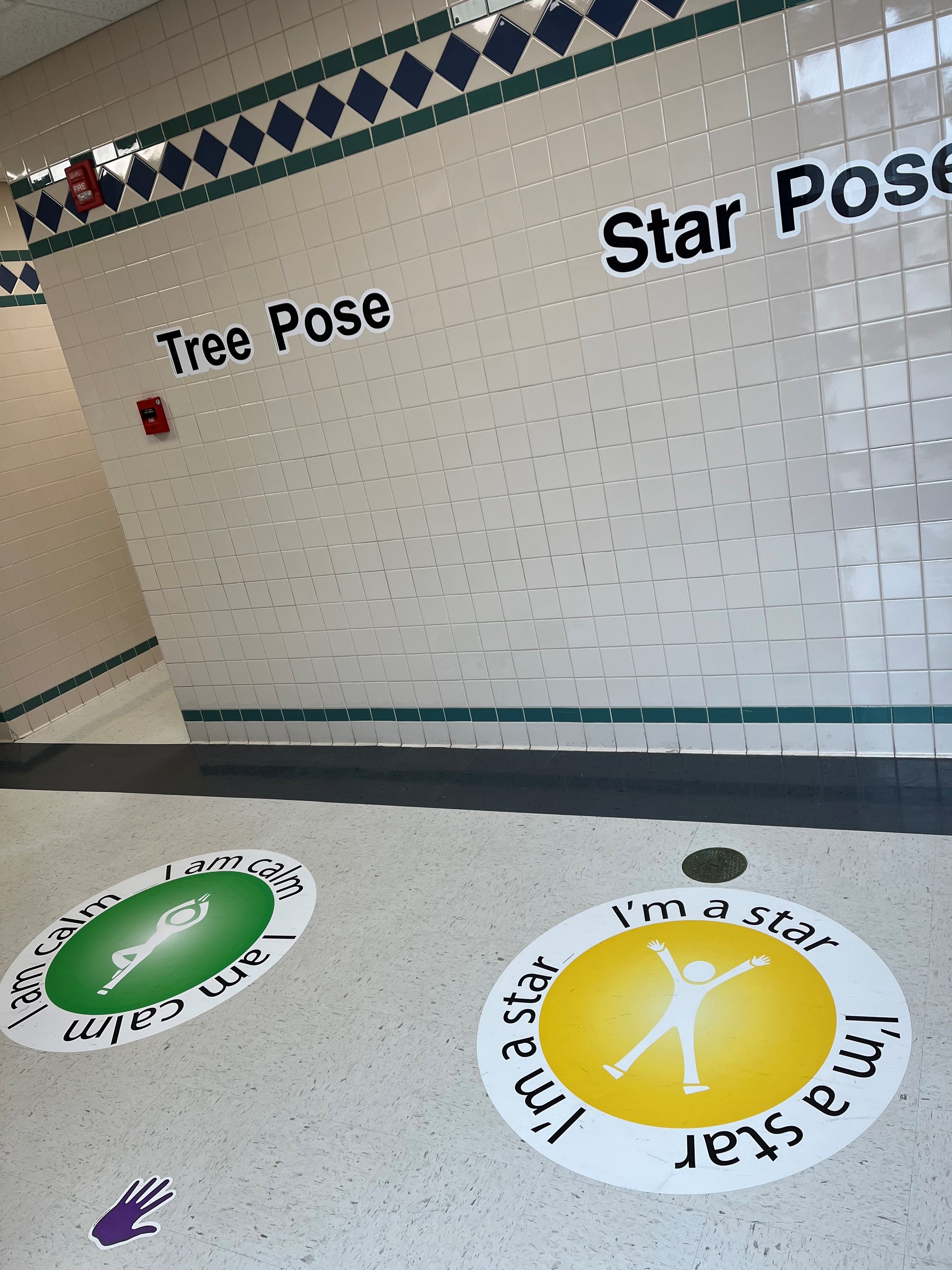 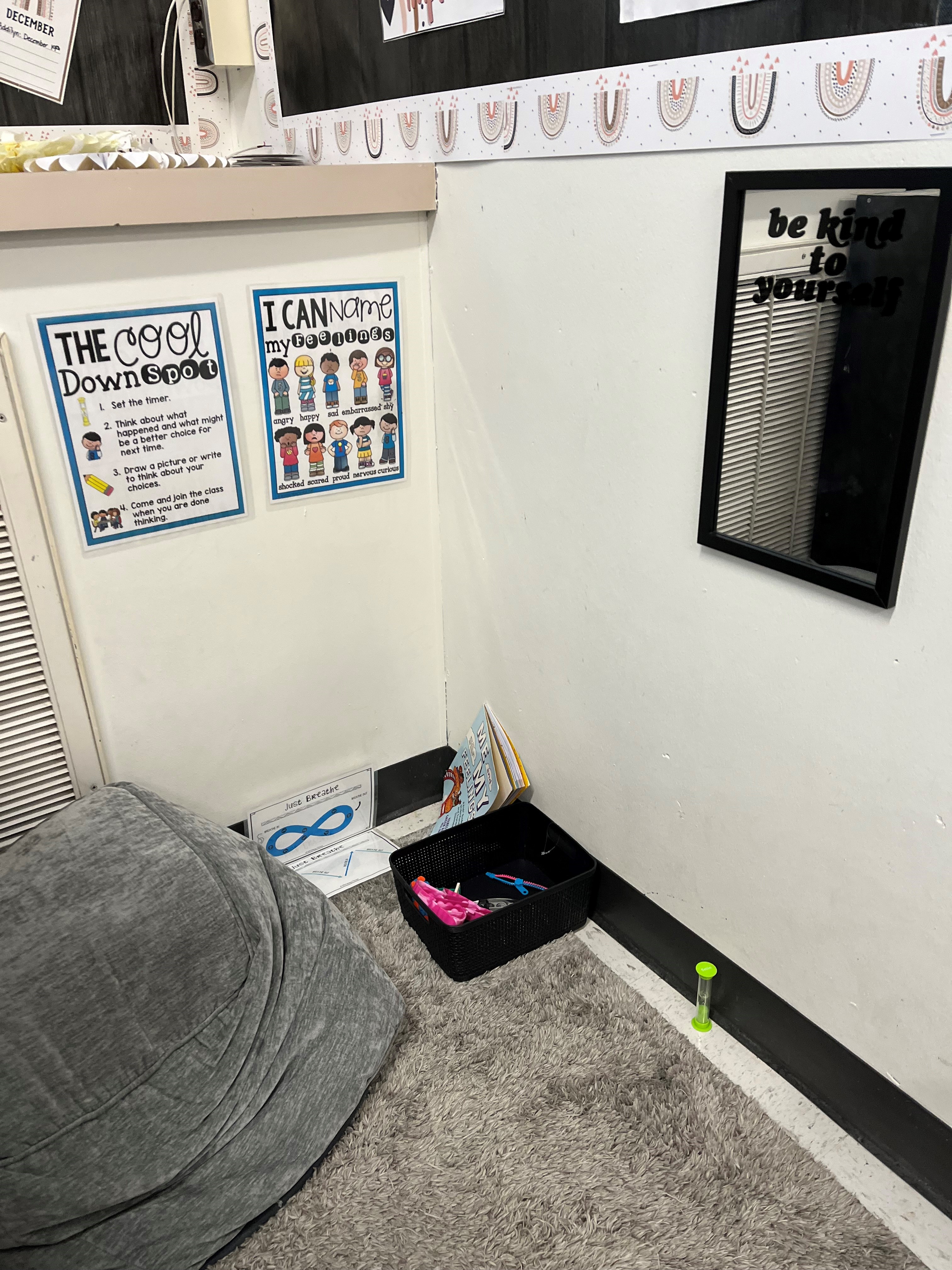 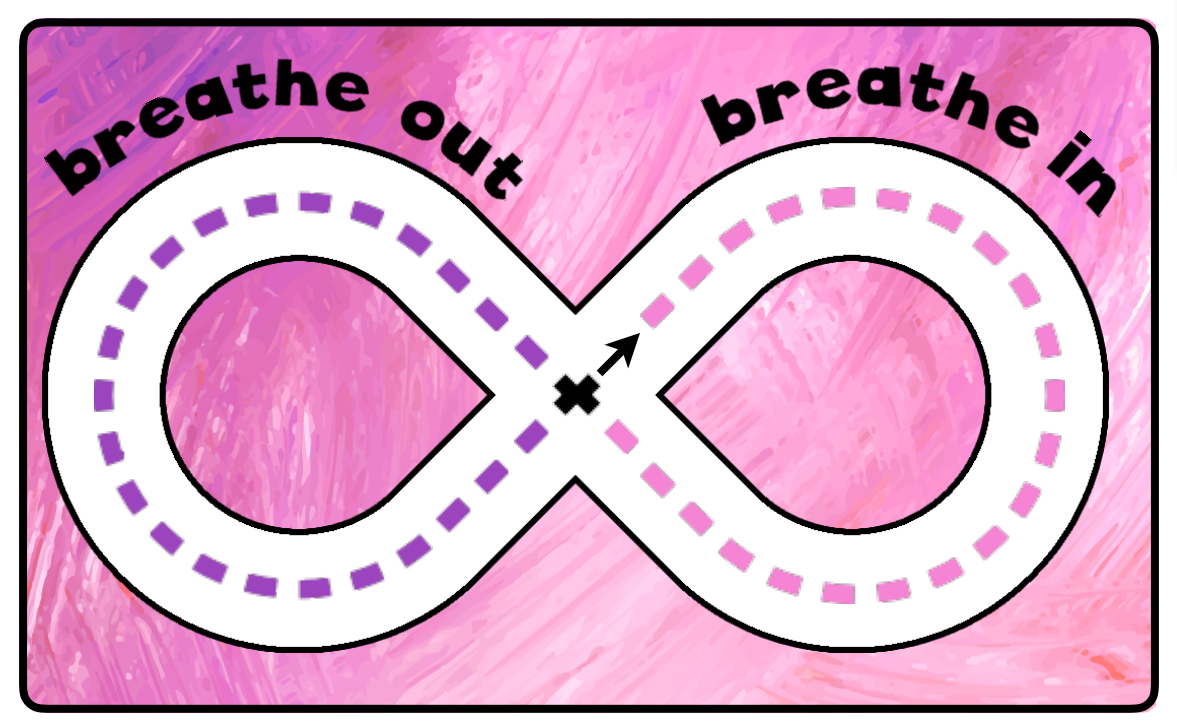 MIDDLE SCHOOL GUIDANCE PRESENTATIONS
CAREER PRESENTATION: What path will you choose?
DASA PRESENTATION: We all have "baggage"
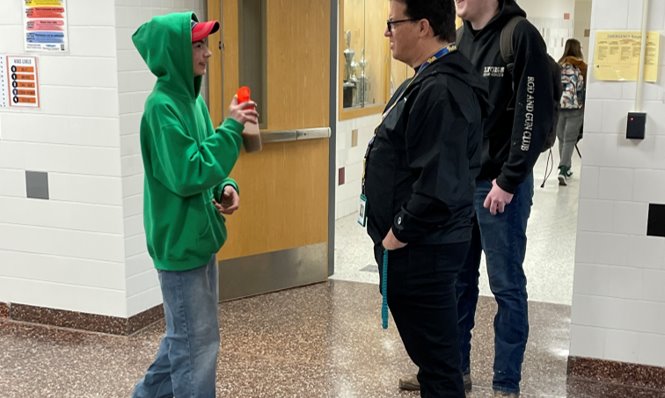 BUILDING RELATIONSHIPS & MAKING CONNECTIONS
Waterloo MIDDLE SCHOOL
SOCIAL SKILLS LUNCH GROUP
WATERLOO MIDDLE SCHOOL
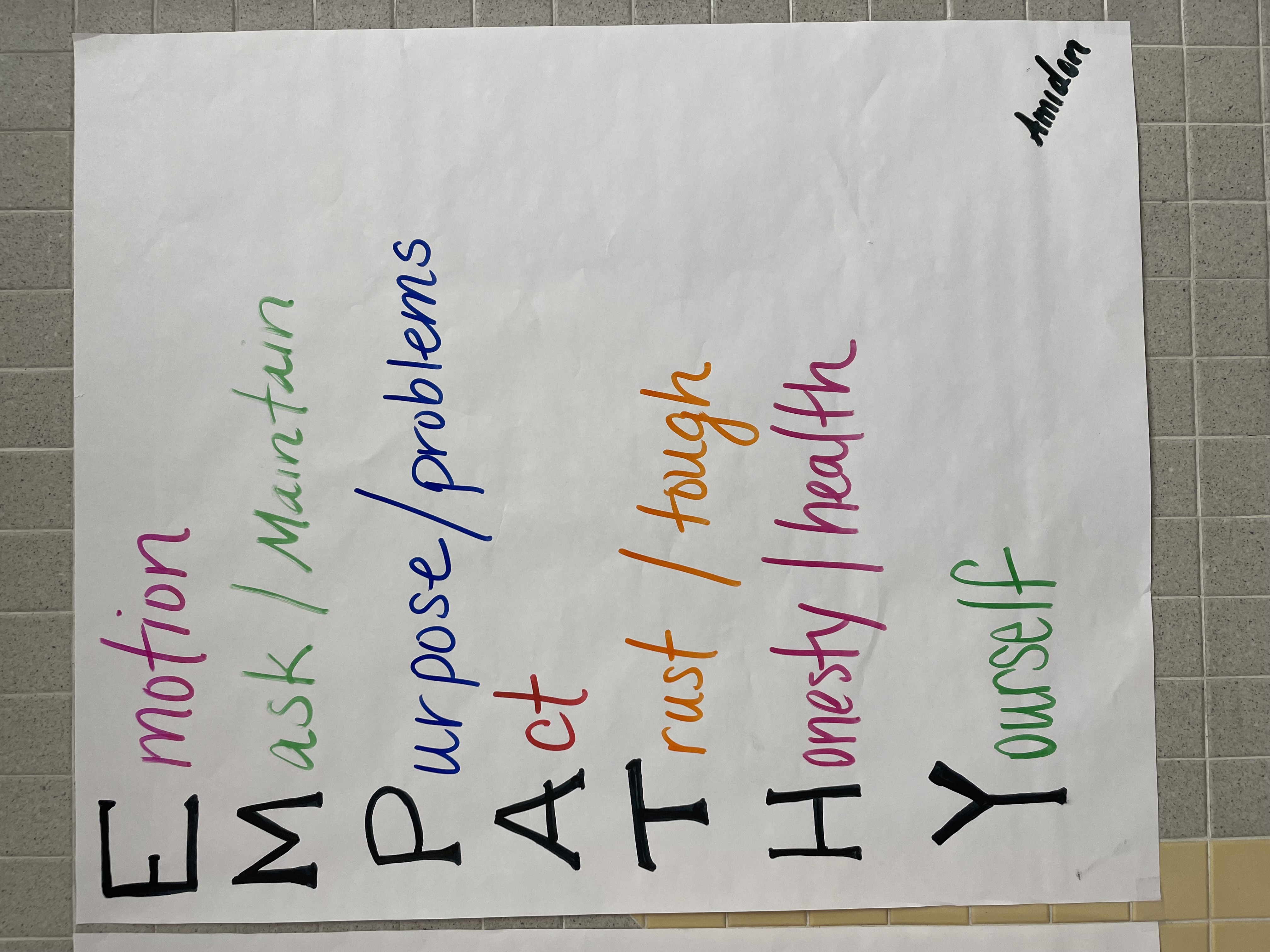 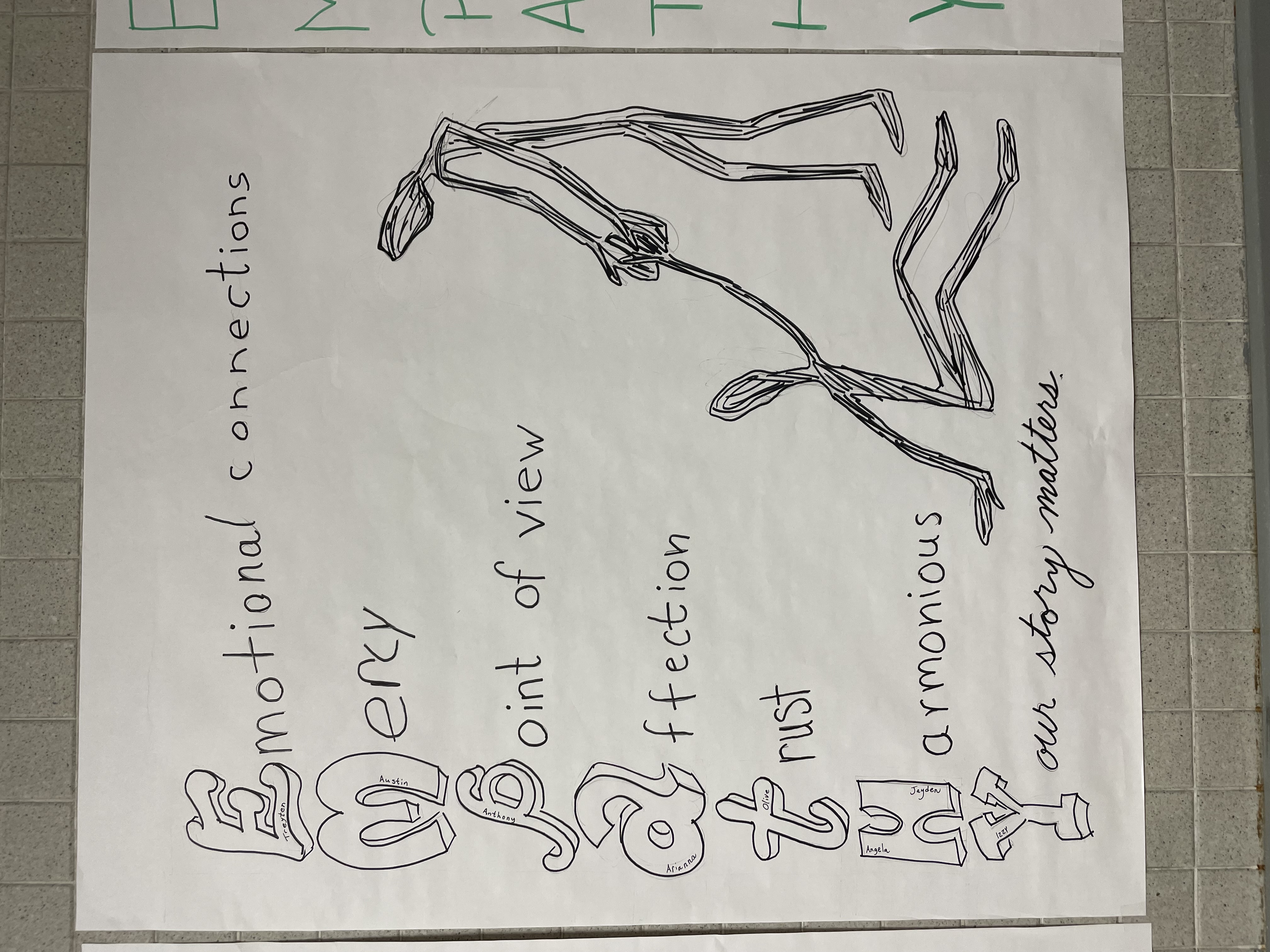 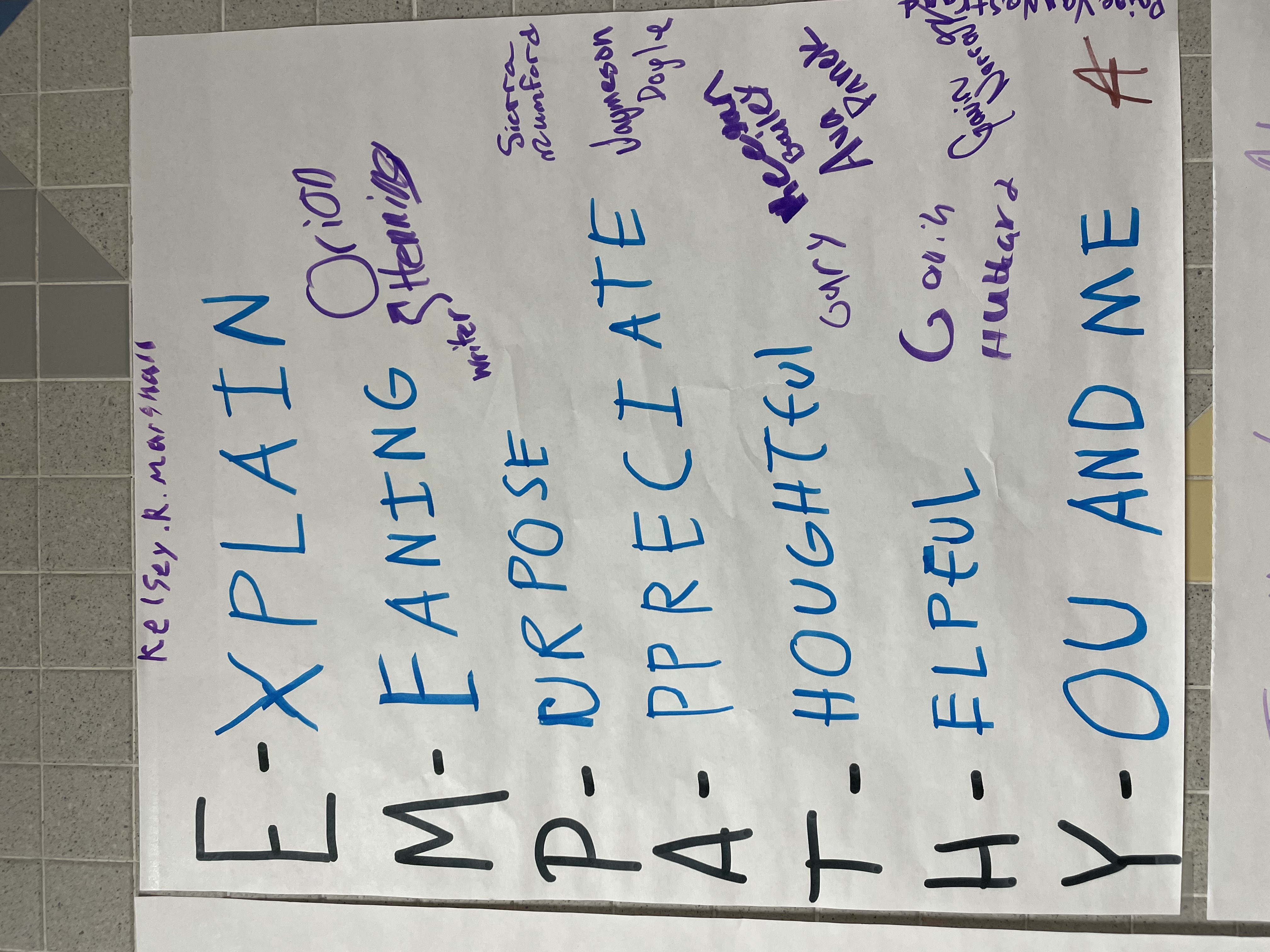 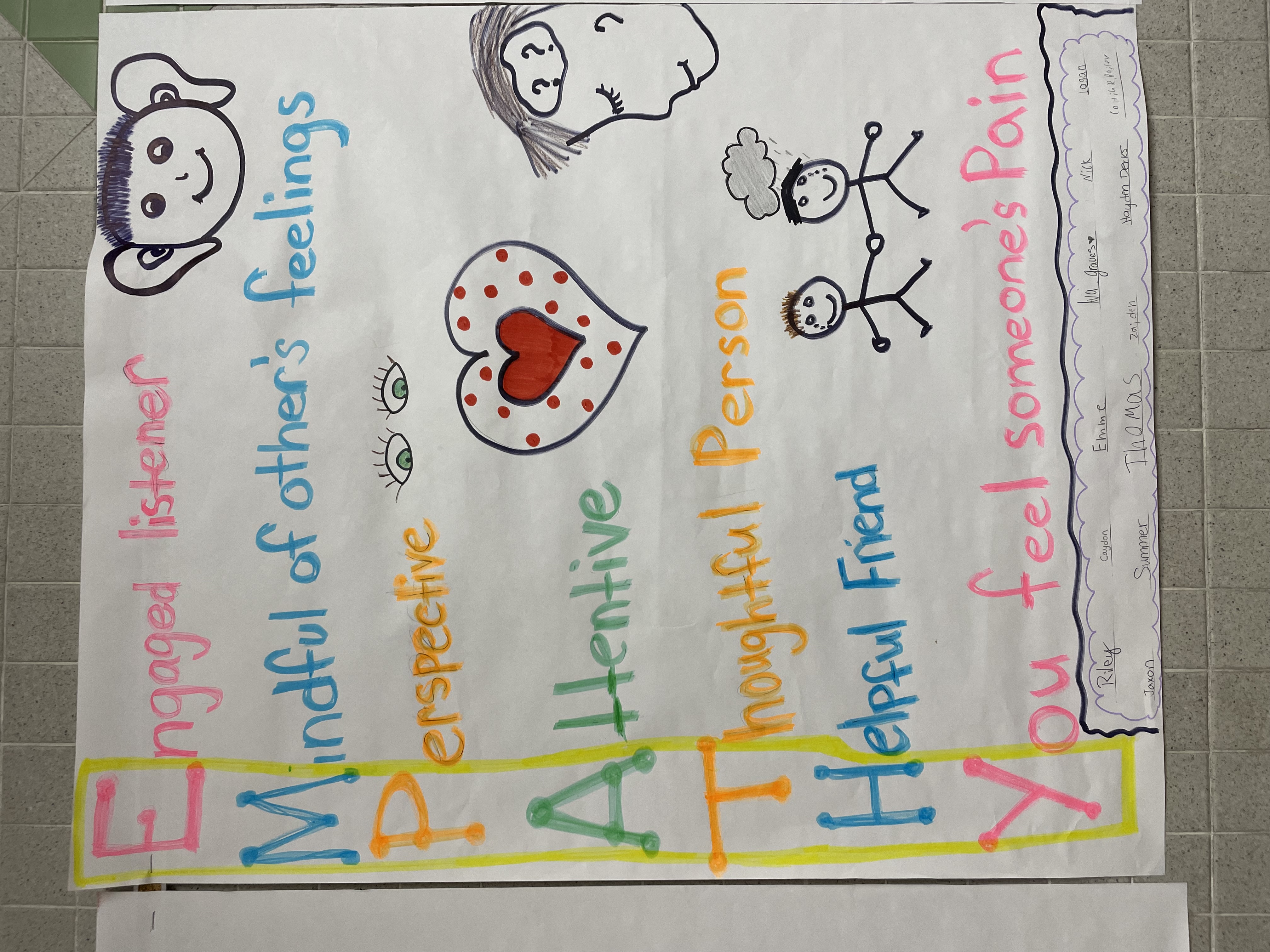 EMPATHY LESSONS
Waterloo MIDDLE SCHOOL
ACTION PLAN 
GOAL #2: HIGH SCHOOL GRADUATION RATE TO 85%
[Speaker Notes: We will have another meeting End of September or early October]
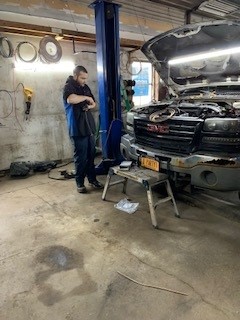 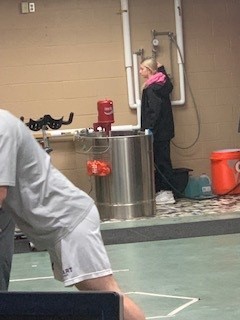 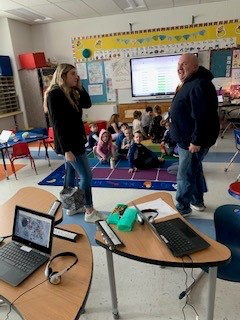 Elementary Teacher
Auto Mechanic
HWS Athletic Trainer
WATERLOO HIGH SCHOOL
STUDENT INTERNSHIPS
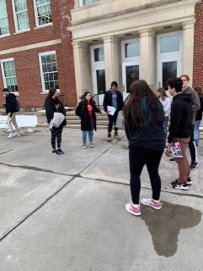 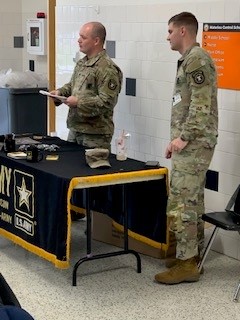 College/Career Presentations and College Visits
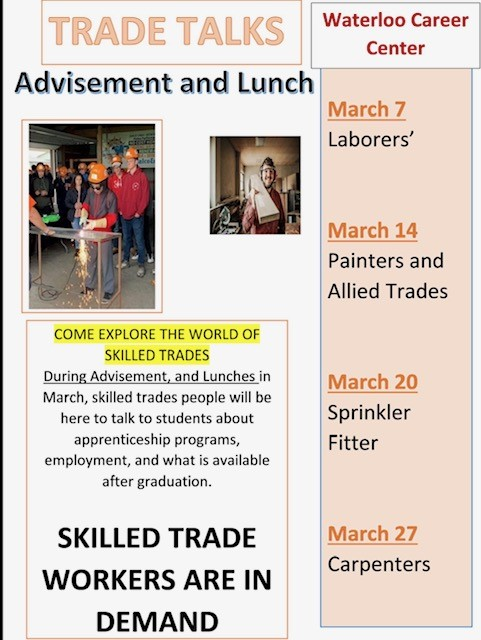 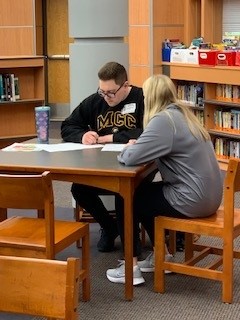 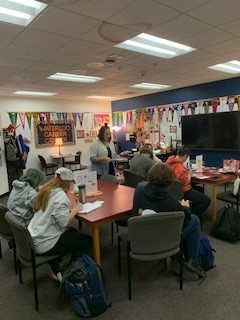 DESTINATION DAY 2023
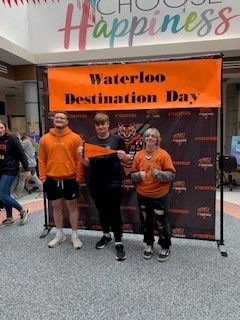 Minutes:
Present:
Shelli Tam- Director of Pupil Personnel Services
Jada Bryant- Skoi-Yase Primary School Counselor, Counseling & SSST Dept. Chair
Corinne Turchetti- Skoi-Yase Social Worker
Taylor Vogler- School Psychologist- Skoi-Yase & Lafayette Intermediate
Suzie Burroughs- Lafayette Intermediate Social Worker
Catherine Rieck- Lafayette Intermediate School Counselor Lisa Andino- WMS School Counselor
Abigail Held- WMS Social Worker
Katie Wright- WHS College & Career Coordinator
Michael Foster- WHS School Counselor
Kristin LeMoyne- WHS Social Worker
Sarah Marchitell-Skoi-Yase Principal
Molly Lahr- District MTSS Coordinator
Sabrina Palmer- WHS student
Tammy Anhorn- parent/teacher representative
Minutes Continued:
Shelli Tam- many members of Advisory Council unable to attend due to conflicts with spring sports/activities, and in prior years the fall advisory council is better attended than the spring meeting.  Discussion around moving Advisory Council up to March to avoid conflicts next year.  All agreed to have it in late March following our annual BOE presentation.Tammy Anhorn- great to see a name change for Destination Day as in past and in other schools it typically is referred to as ‘College Decision Day’.  Excited to see that all students recognized and included in this tradition that previously focused on college bound students.  Inclusivity and individualization is critical for students.Sabrina Palmer- possible ideas for pride points, to gather student input.   Rewards for tier 3 attendance students at elementary levels- possible ice cream party or large group celebration?  Ask community for coupons, certificates for students/families.  Possibly call parent(s) when they are present in school vs. only calling when they are absent to recognize the family for improved attendance.   Possibly have students call home with a buddy when improved attendance is made.  Connects families and students to school.  Maybe also have families into school for celebrations of improved attendance.Sarah Marchitell: love the ideas from Sabrina to help improve our attendance interventions at Skoi-Yase and will be discussing w/attendance team for ways to incorporate these next year.Jada Bryant:  Fall and Spring dates will be set at our June Dept. Meeting.